Феофан Грек и русские иконы
Ю.Н. Бузыкина
стереотип
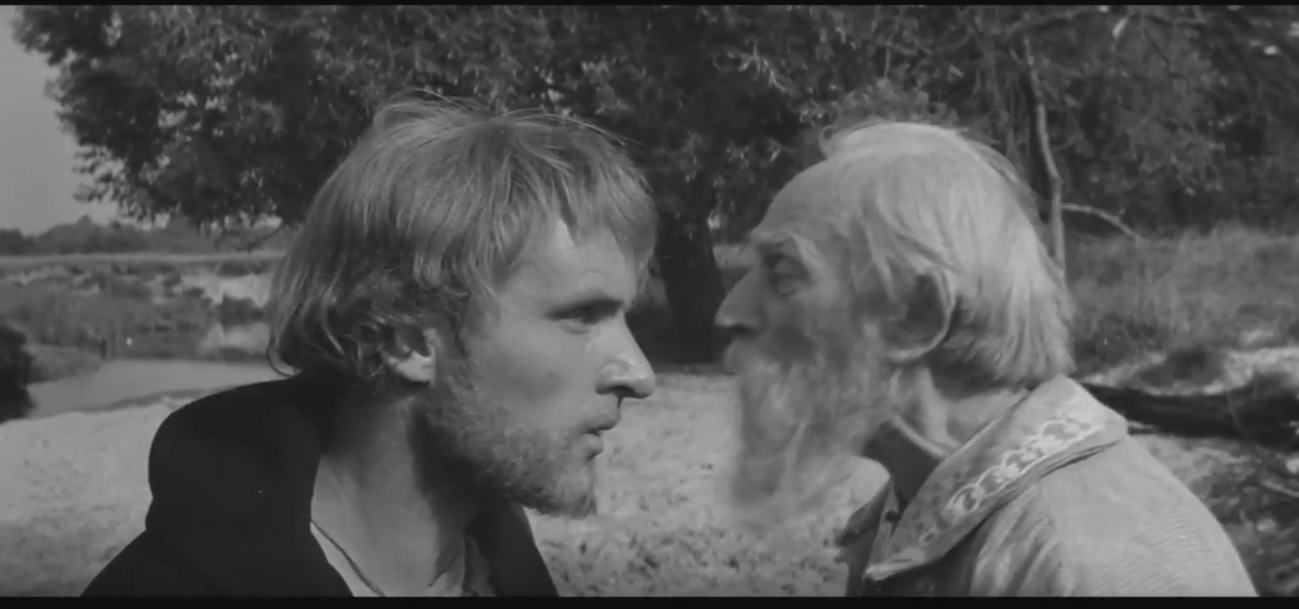 https://youtu.be/uEuBQywZvTU
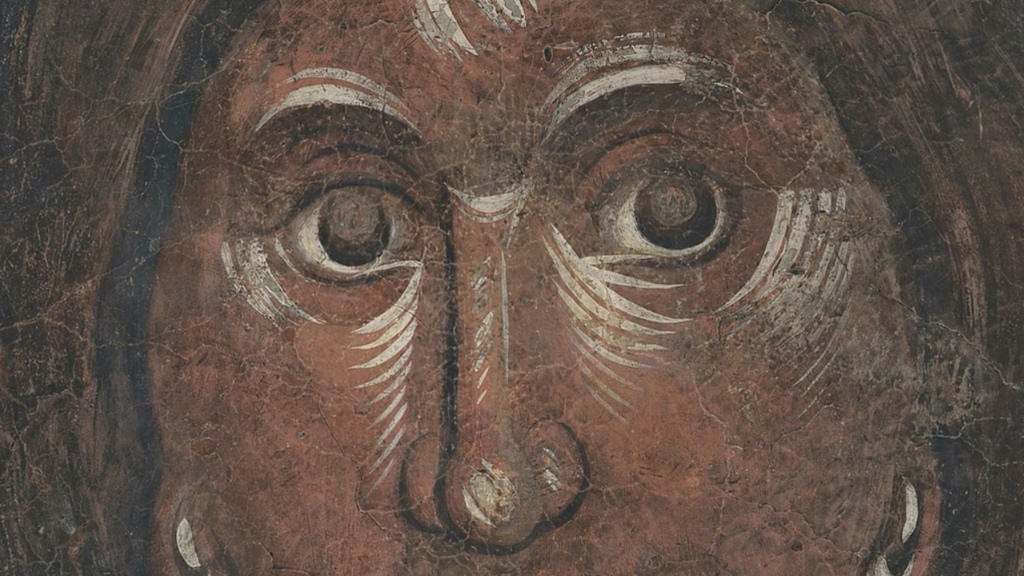 Феофа́н Грек (около 1340 — около 1410) — великий византийский и русский иконописец, миниатюрист и мастер монументальных фресковых росписей.

Им расписаны:

Церковь Спаса Преображения на Ильине улице (Новгород (1378); первая известная сохранившаяся работа)

Церковь Рождества Богородицы на Сенях (1395) вместе с Симеоном Чёрным)
Архангельский собор Московского Кремля (1399)

Благовещенский собор Кремля вместе с Андреем Рублёвым и Прохором из Городца (1405)


Ему приписываются:

Икона Божией Матери Донская, с Успением на обороте (1380?)

Иконы деисусного чина Благовещенского собора Кремля.
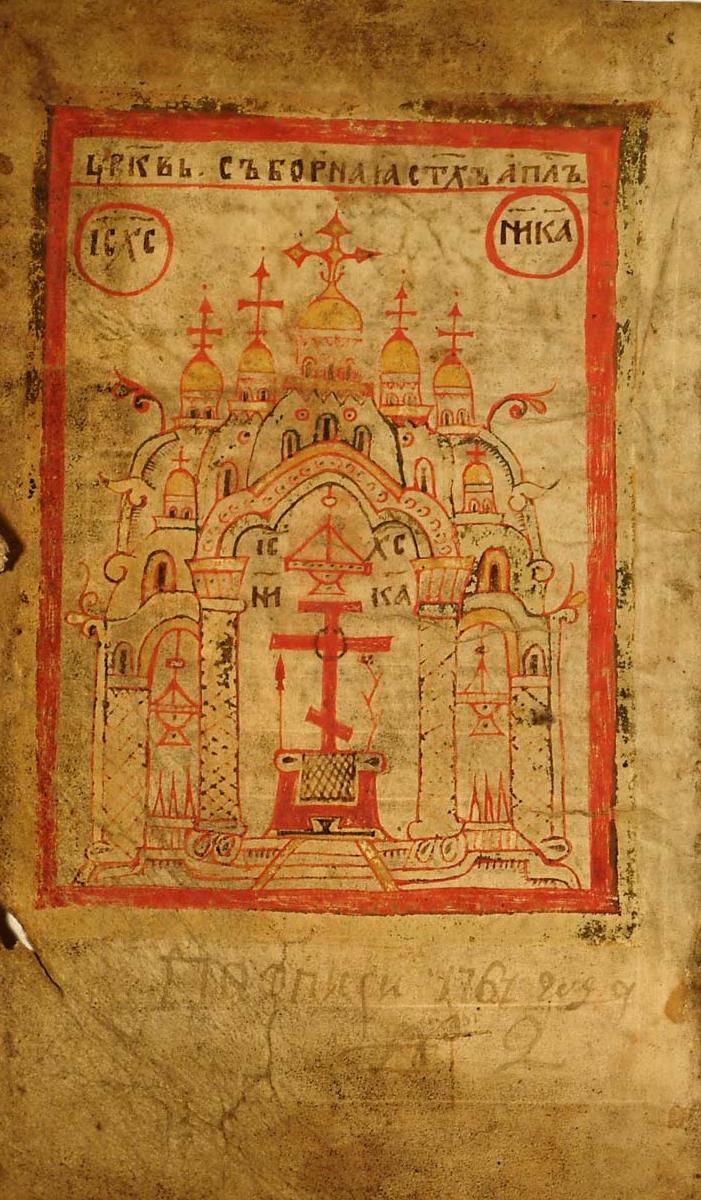 Юже нѣкогда видѣл еси церковь Софийскую цареградскую…
Выходная миниатюра из рукописи 
Кирилло-Белозерского монастыря. XV в. 
Российская национальная библиотека, 
отдел рукописей. 
(Кир-Бел., 19/1046. л. 2 об.)
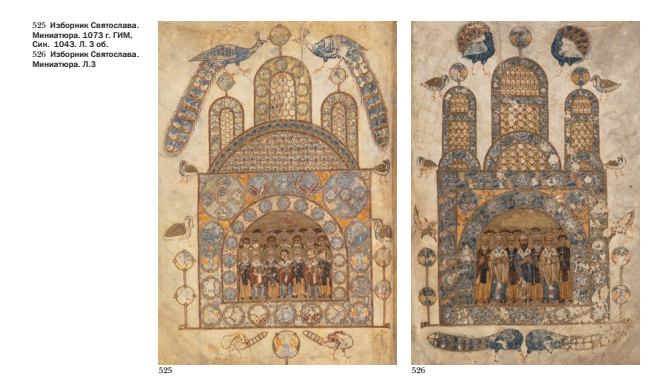 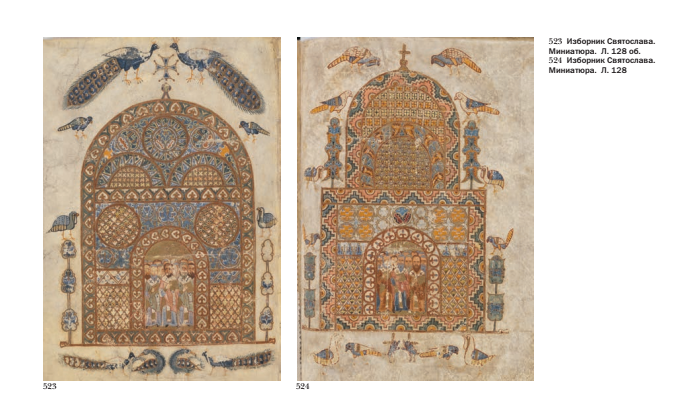 Школа или худ. центр: Новгород

1119–1128 гг.  Государственный исторический музей, Москва, Россия. Юрьевское Евангелие [Син. 1003], лл. 1 об. – 2
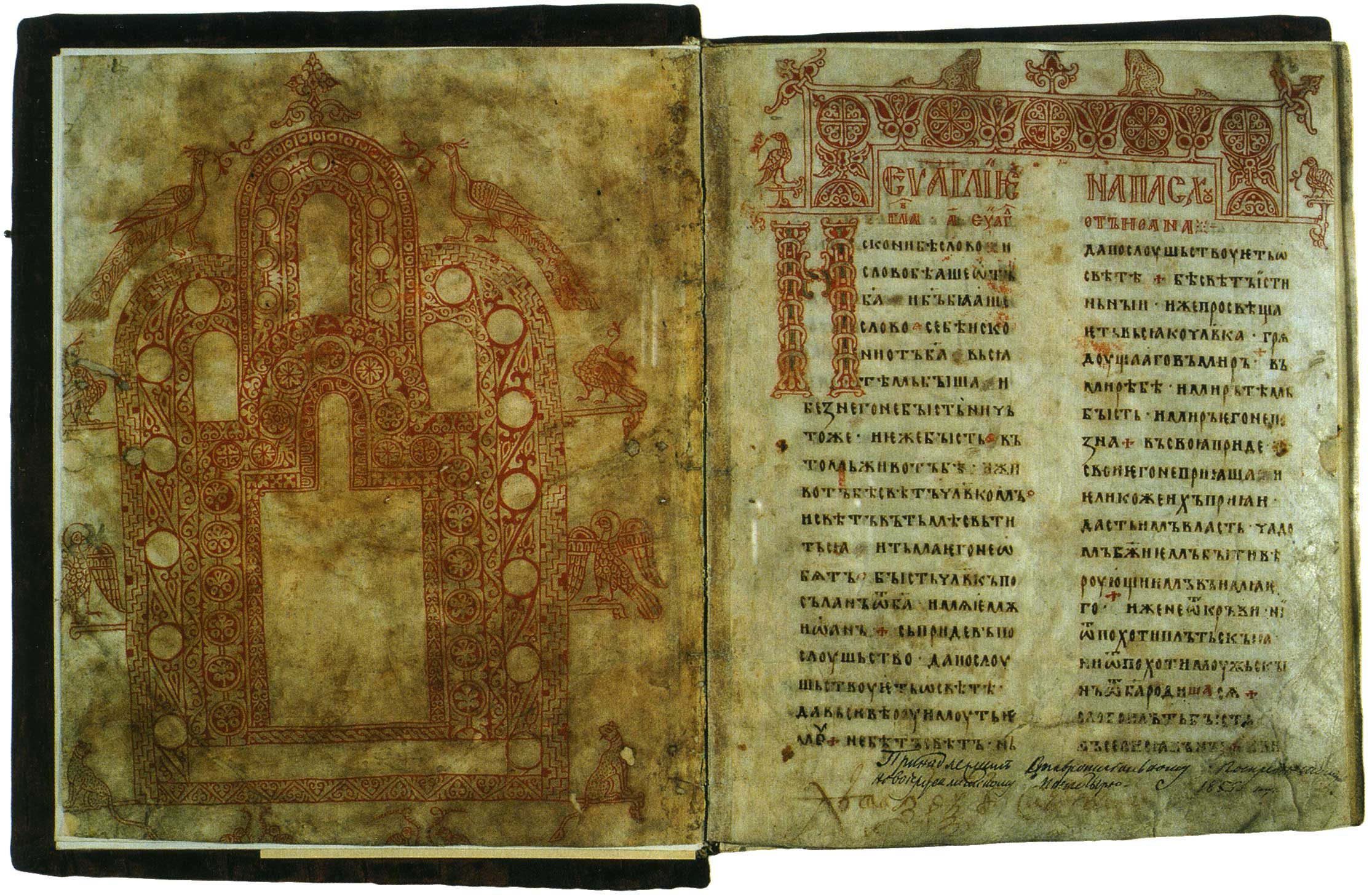 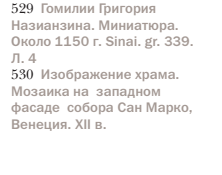 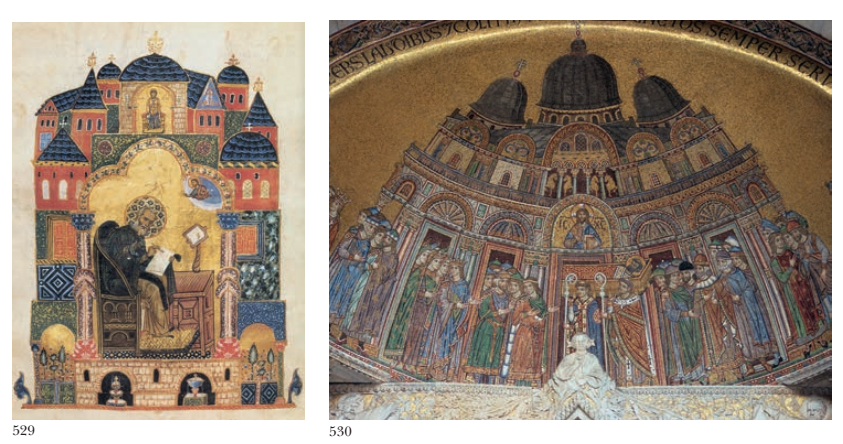 Каноник из Кирилло-Белозерского монастыря. 1408 г.

Государственный Русский музей, Санкт-Петербург, Россия
Каноник [ДР. гр. 15]
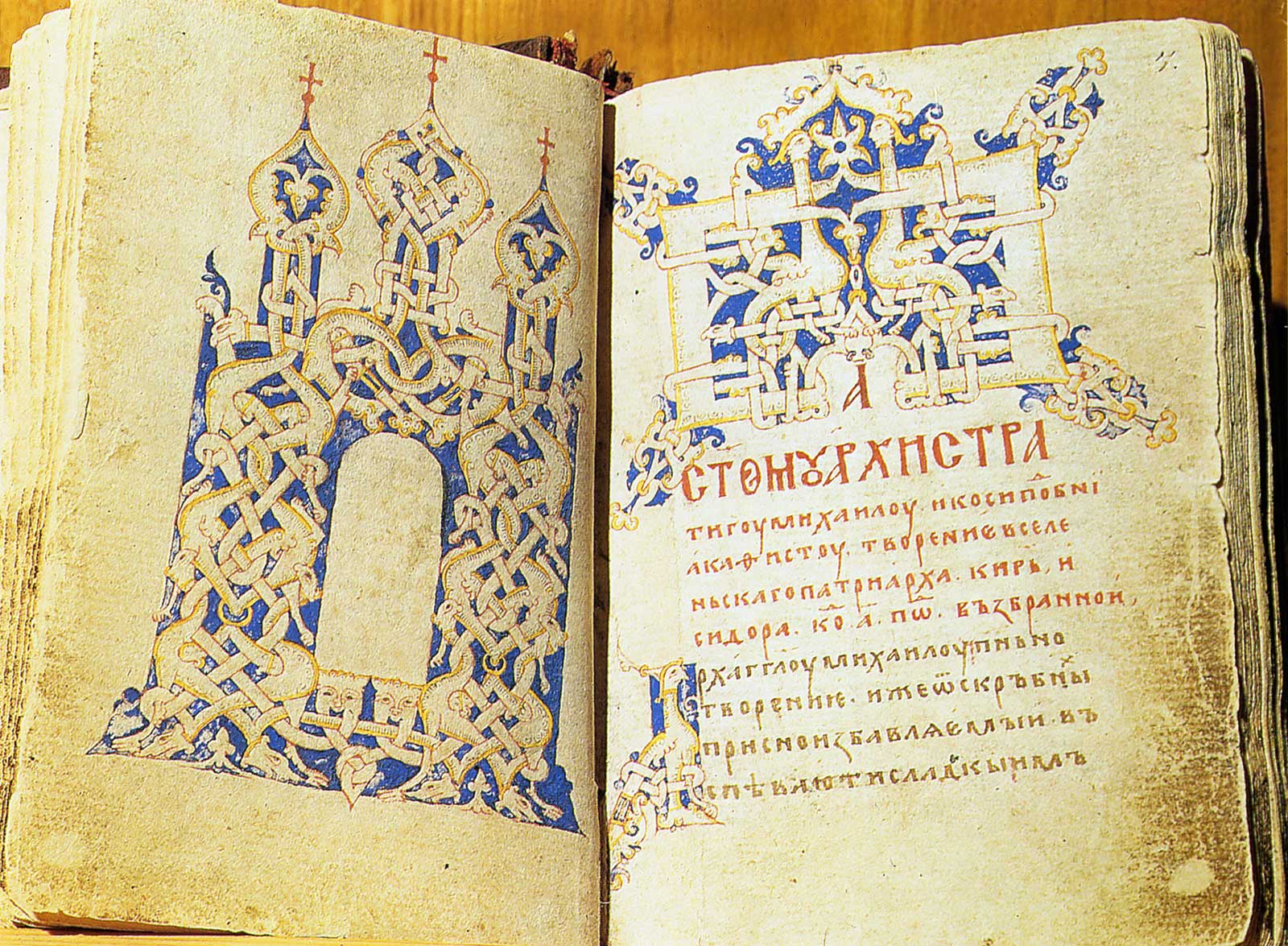 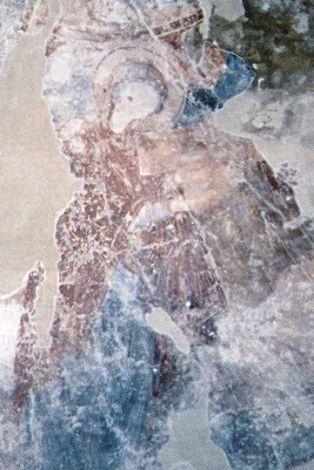 … и в Кафе…
Богородица в храме Святого Стефана в Феодосии, вторая половина XIV века.
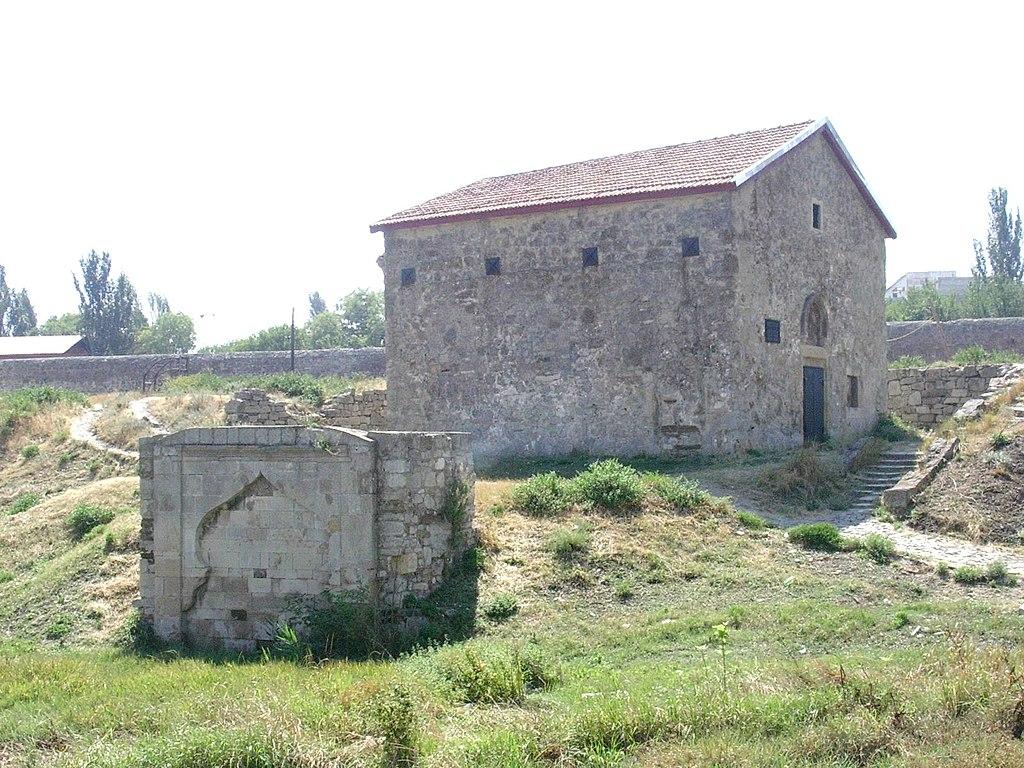 Фрагмент росписи храма Святого Стефана в Феодосии
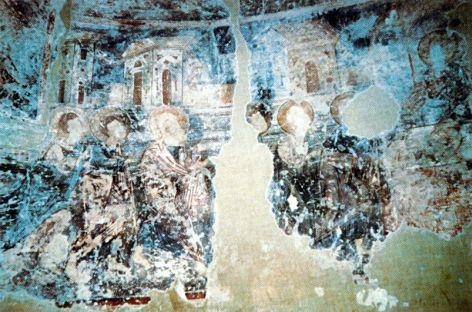 Неизвестный Святой, фреска из Храма св. Иоанна в Керчи
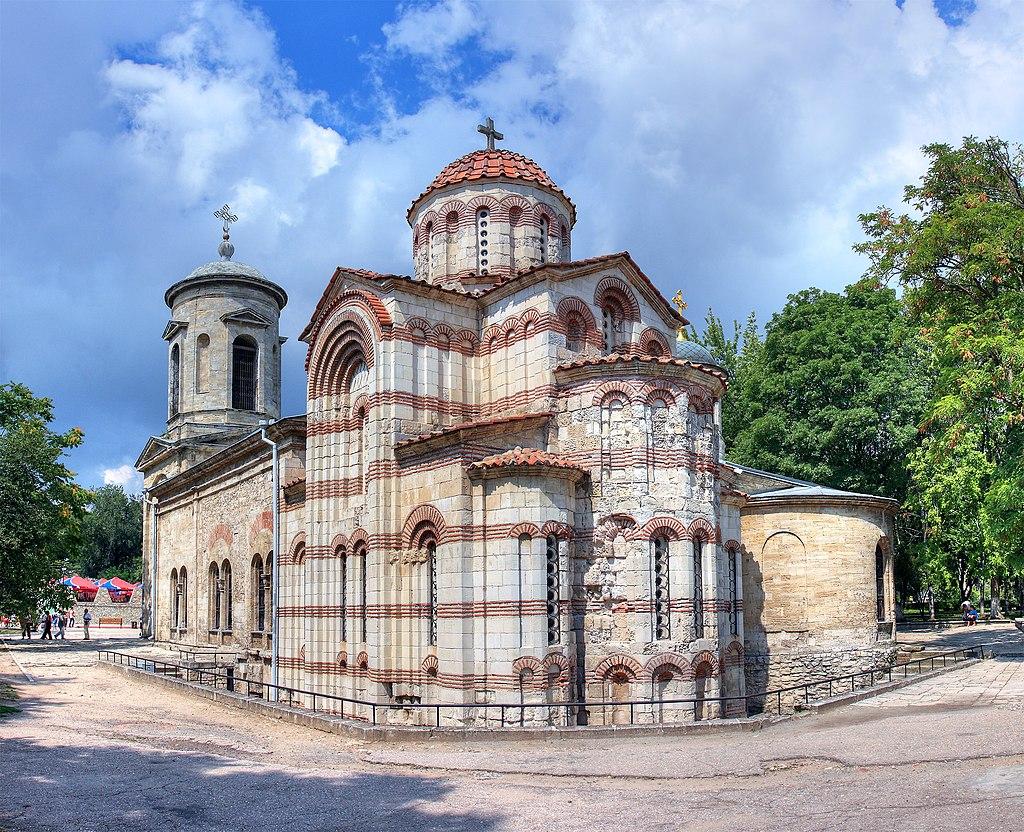 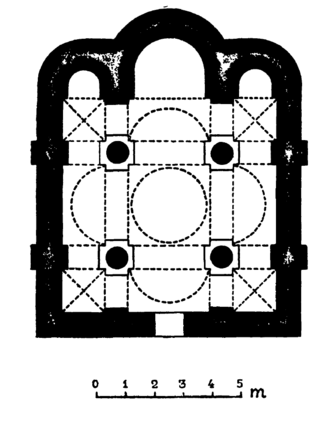 Фрески на южном и северном столбах предалтарной арки, фрески церкви Иоанна Предтечи, Керчь
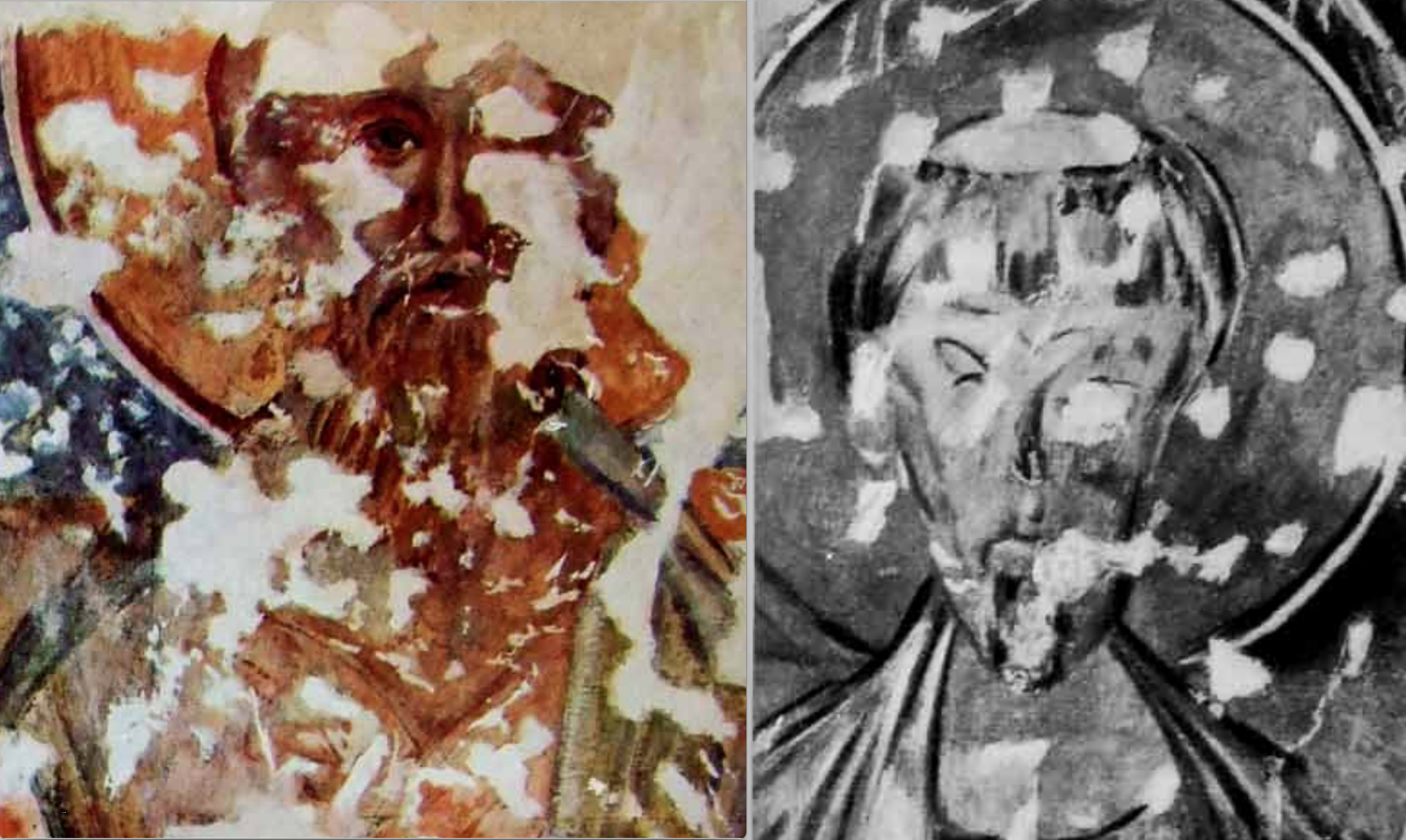 …и в Велицѣм Новѣгороде…
В лето 6886 [1378] подписана бысть церковь Господа Бога и Спаса нашего Иисуса Христа
 во имя боголепнаго Преображения повелением благороднаго и боголюбиваго 
боярина Василиа Даниловича и со уличаны Ильины улицы. А подписал мастер 
греченин Феофан при великом княжении Дмитриея Ивановича 
и при архиепископе Алексее Новгородском и Псковском.
(Новгородская Третья летопись)
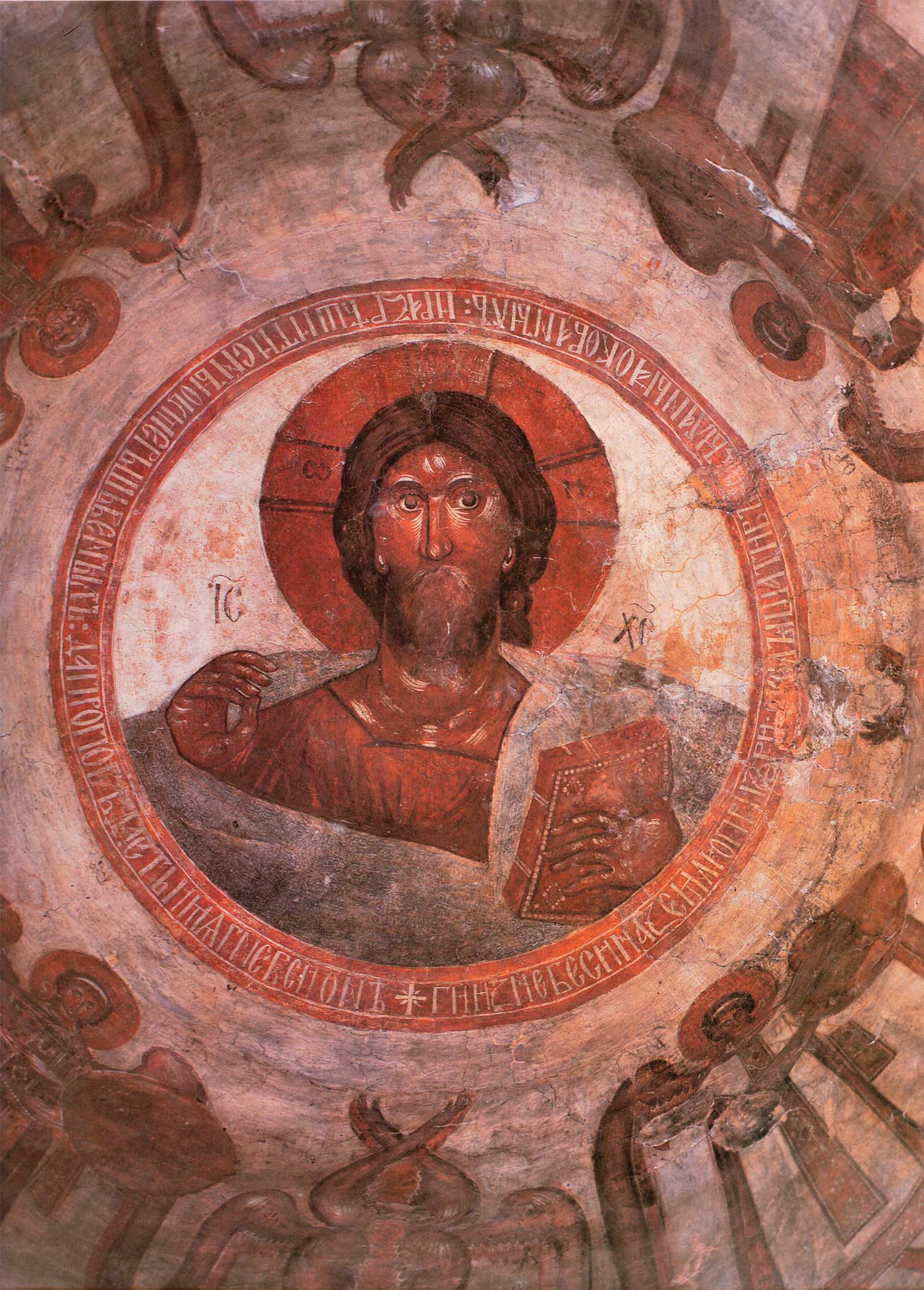 Г[оспод]и из небеси на землю призри оуслышати въздыханья окованых и разрешити с[ы]ны оумершьвеных: да проповедаеть имя Г[оспод]не в Сионе 
(Пс. СI-20-22).
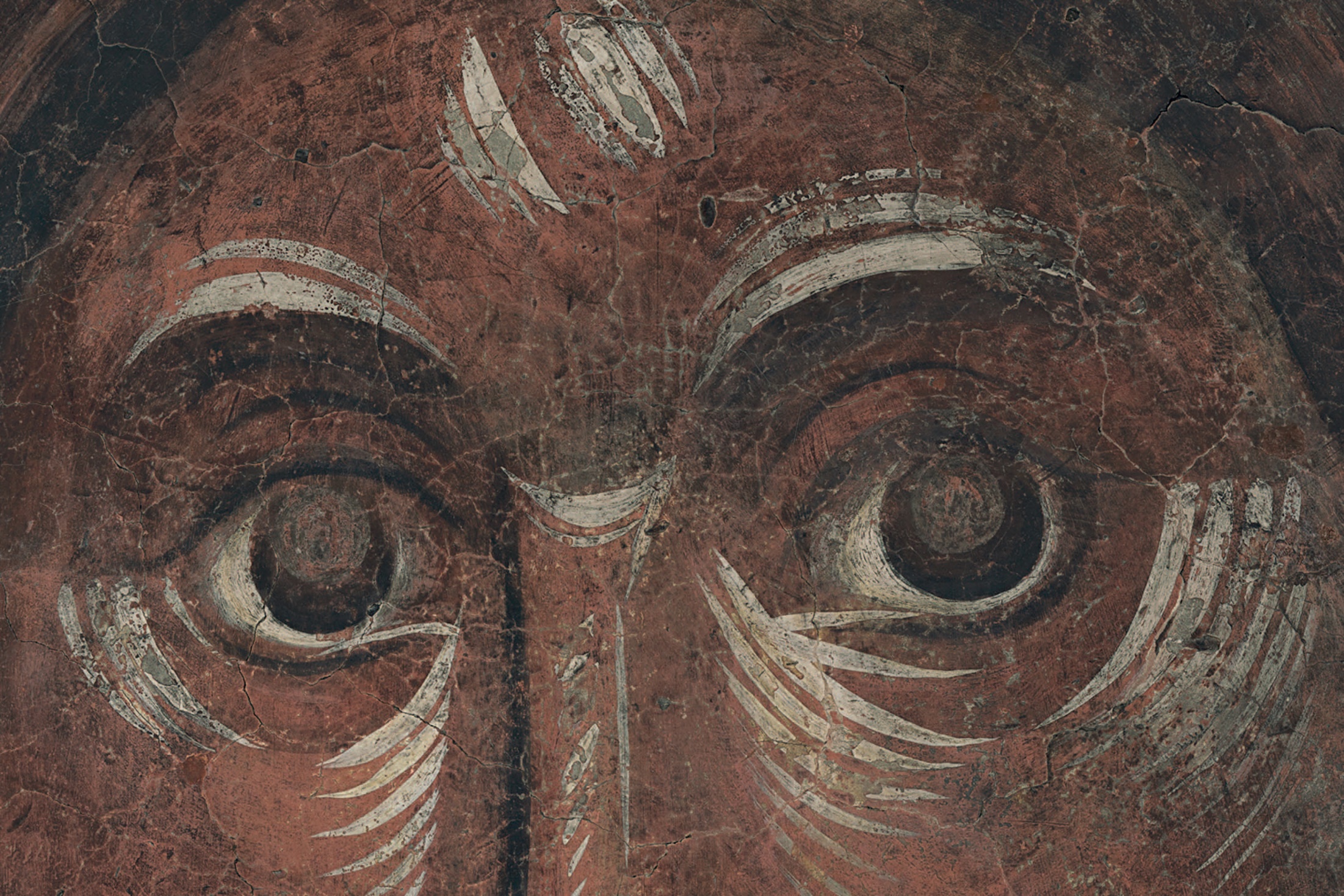 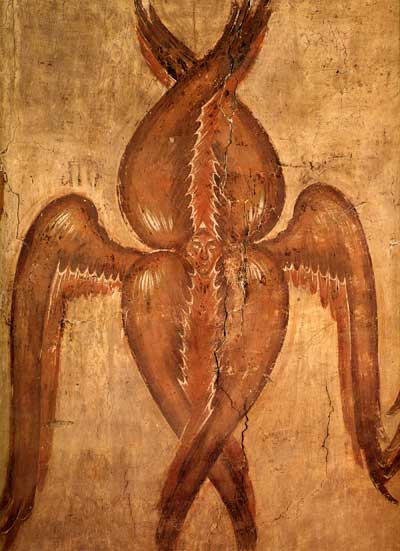 Серафим

Фреска в куполе.
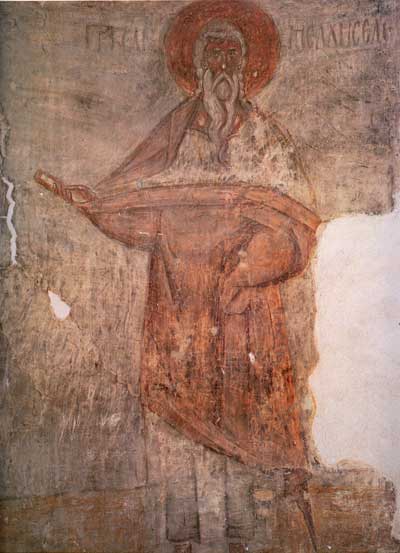 Праотец Мельхиседек


Фреска в куполе.
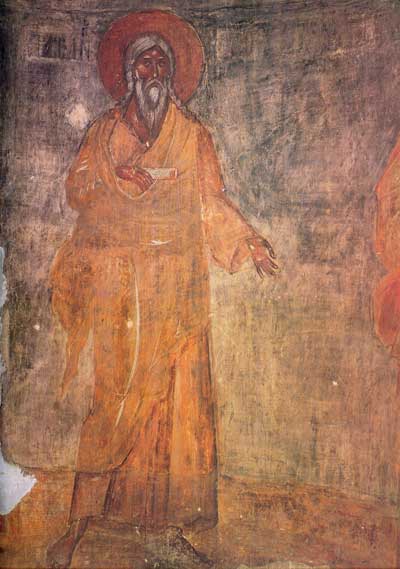 Праотец Сиф

Фреска в куполе
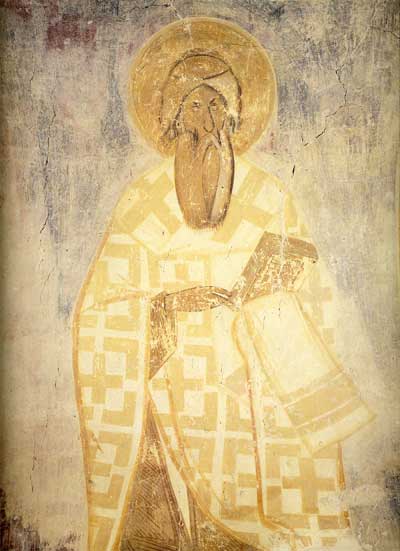 Анфим Никомидийский
Фреска в арке диаконника.
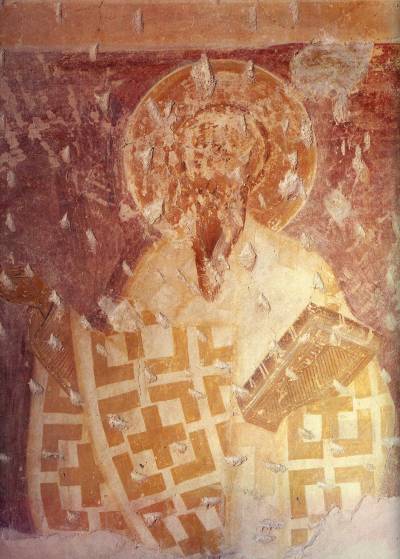 Священномученик Климент Анкирский



Фреска в диаконнике.
Богоматерь из «Благовещения» 
На западных гранях алтарных столпов
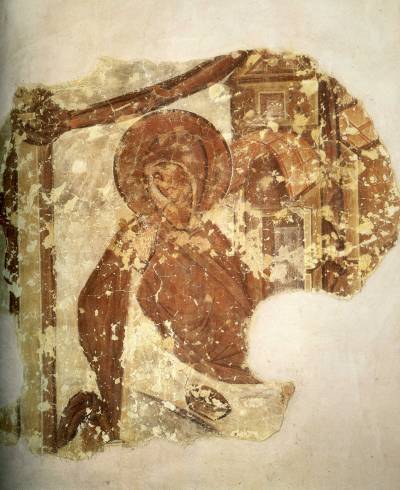 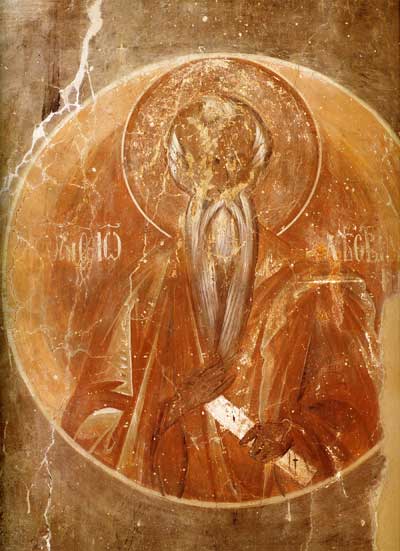 Иоанн Лествичник
Фреска в камере на хорах.
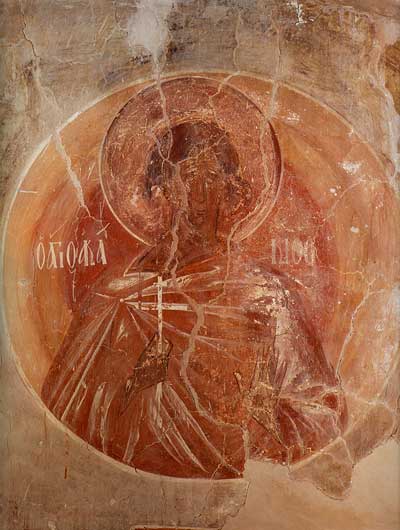 Св. Акакий


Медальон в центре западной стены северной камеры на хорах 
(«Троицкого придела»).
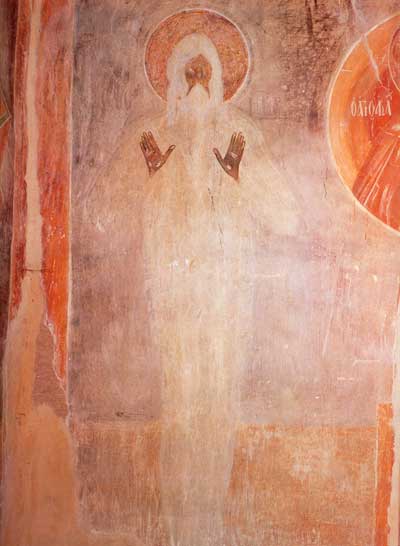 Макарий Египетский

Фреска в камере на хорах.
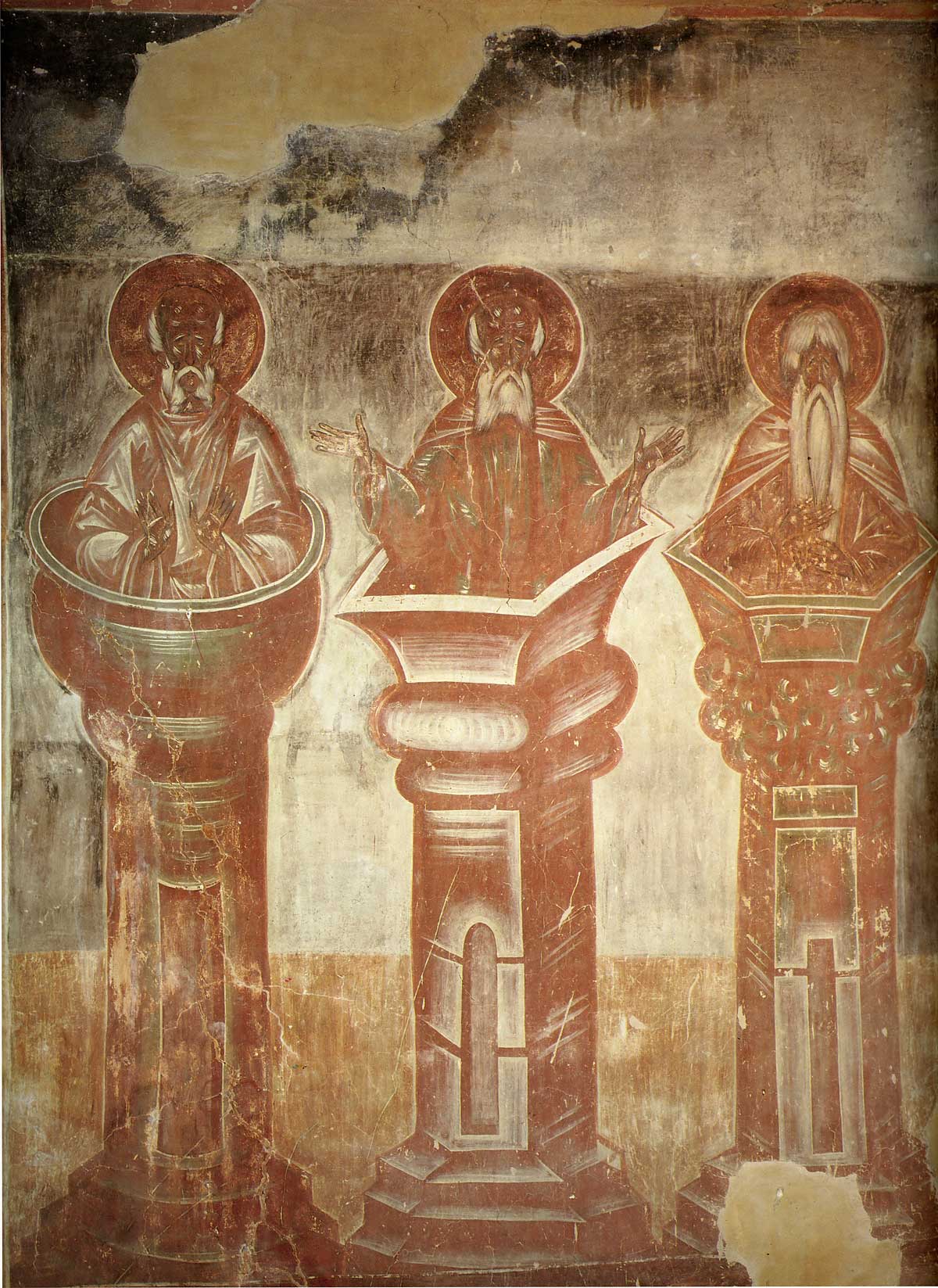 Столпники Симеон старший, Симеон младший Дивногорец, Алипий

Фреска в камере на хорах.
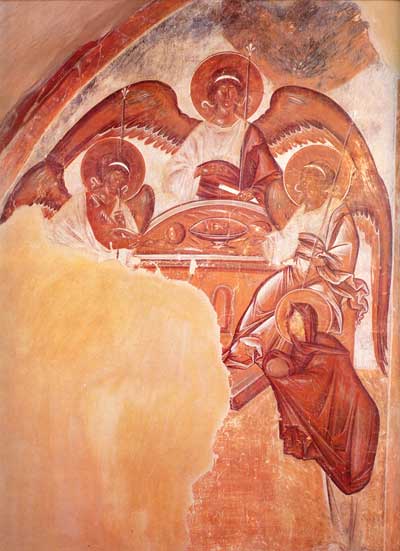 Троица
Фреска в камере на хорах.
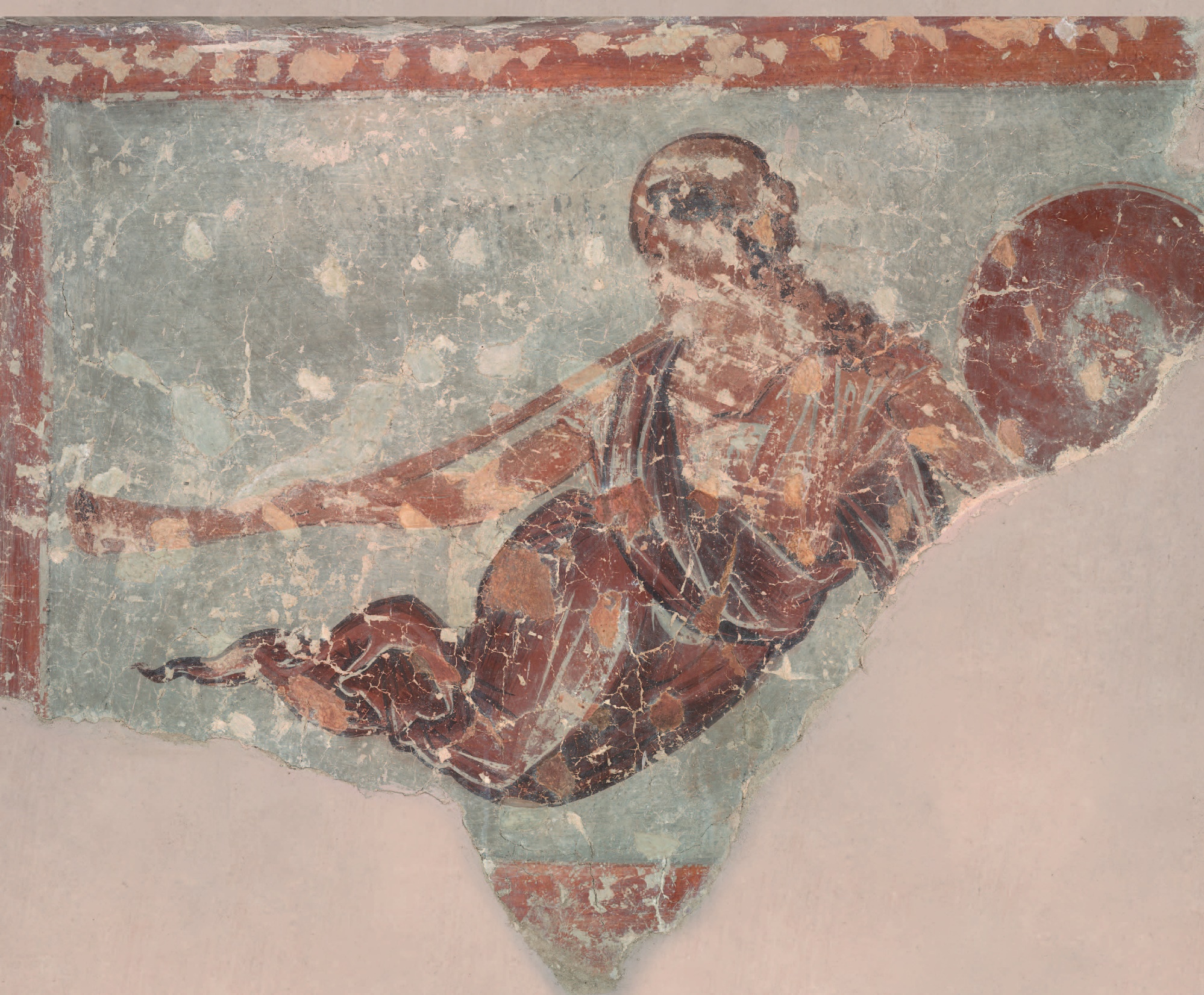 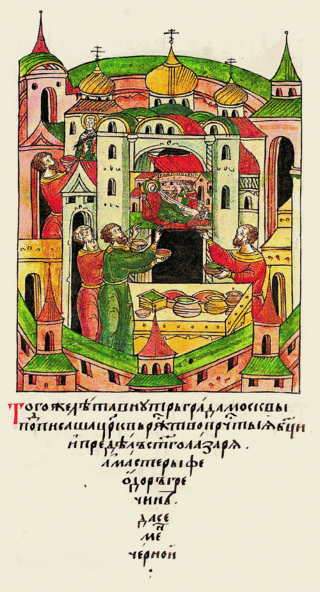 одну же на Москвѣ…
1390 год.
Феофан Грек и Семён Чёрный расписывают церковь Рождества с приделом Лазаря
В Московском Кремле
(миниатюра Лицевого летописного свода, 
Середина XVI века)
…у князя Владимира Андрѣевича в каменѣ стенѣ саму Москву такоже написавый…
Братья Лоренцетти. Аллегория доброго правления. 1337-1339. Сиена, палаццо Пубблико
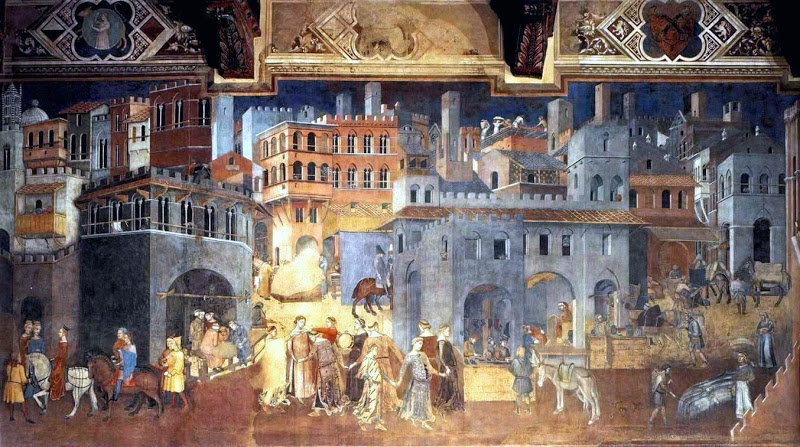 …и в каменной церкви во святомъ Благовѣщении «Корень Иессеевъ» и «Апоколипьсий» также исписавый…
Благовещенский собор перестраивался и расписывался заново, но сюжеты сохранились
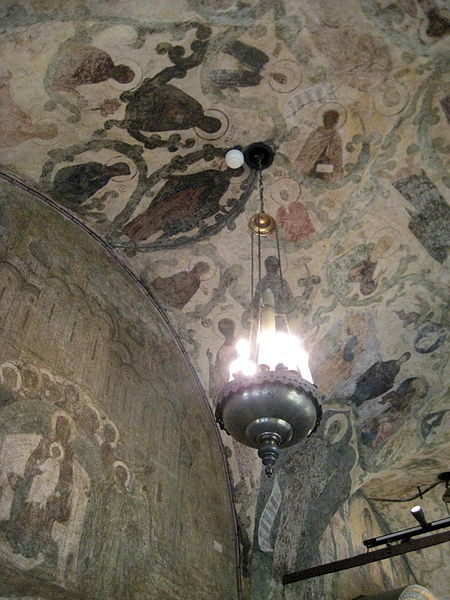 Корень Иессеев. 
Фреска в своде галереи 
Благовещенского собора 
Московского Кремля. 1547-1551
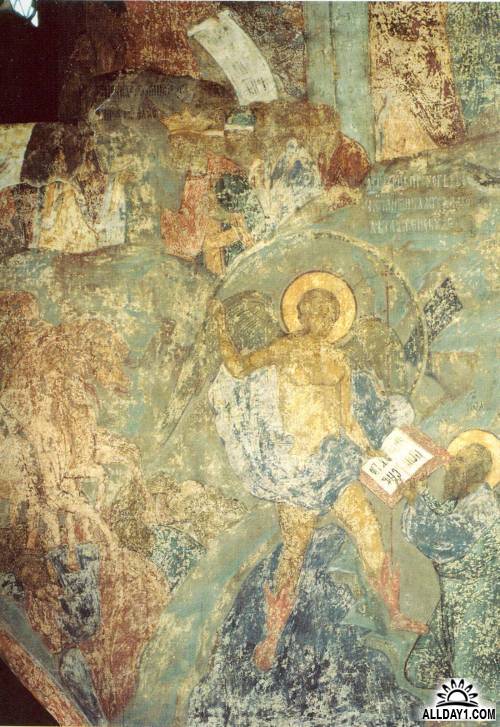 Апокалипсис. Ангел дает Иоанну
Богослову съесть Книгу.
Роспись Благовещенского собора 
Московского Кремля. 1547-1551
Всадники Апокалипсиса. Роспись западной стены 
Благовещенского собора Московского Кремля. 1547-1551
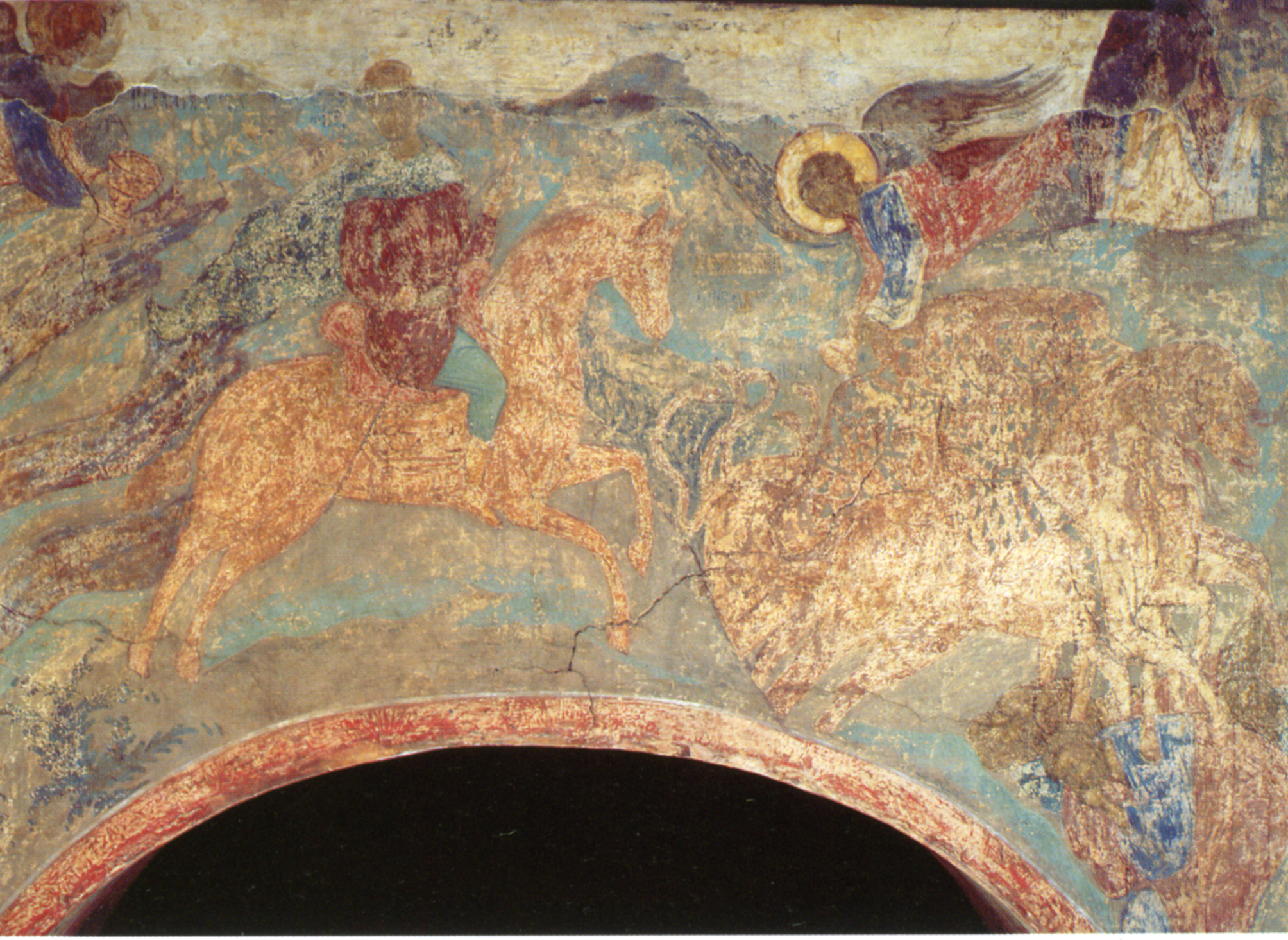 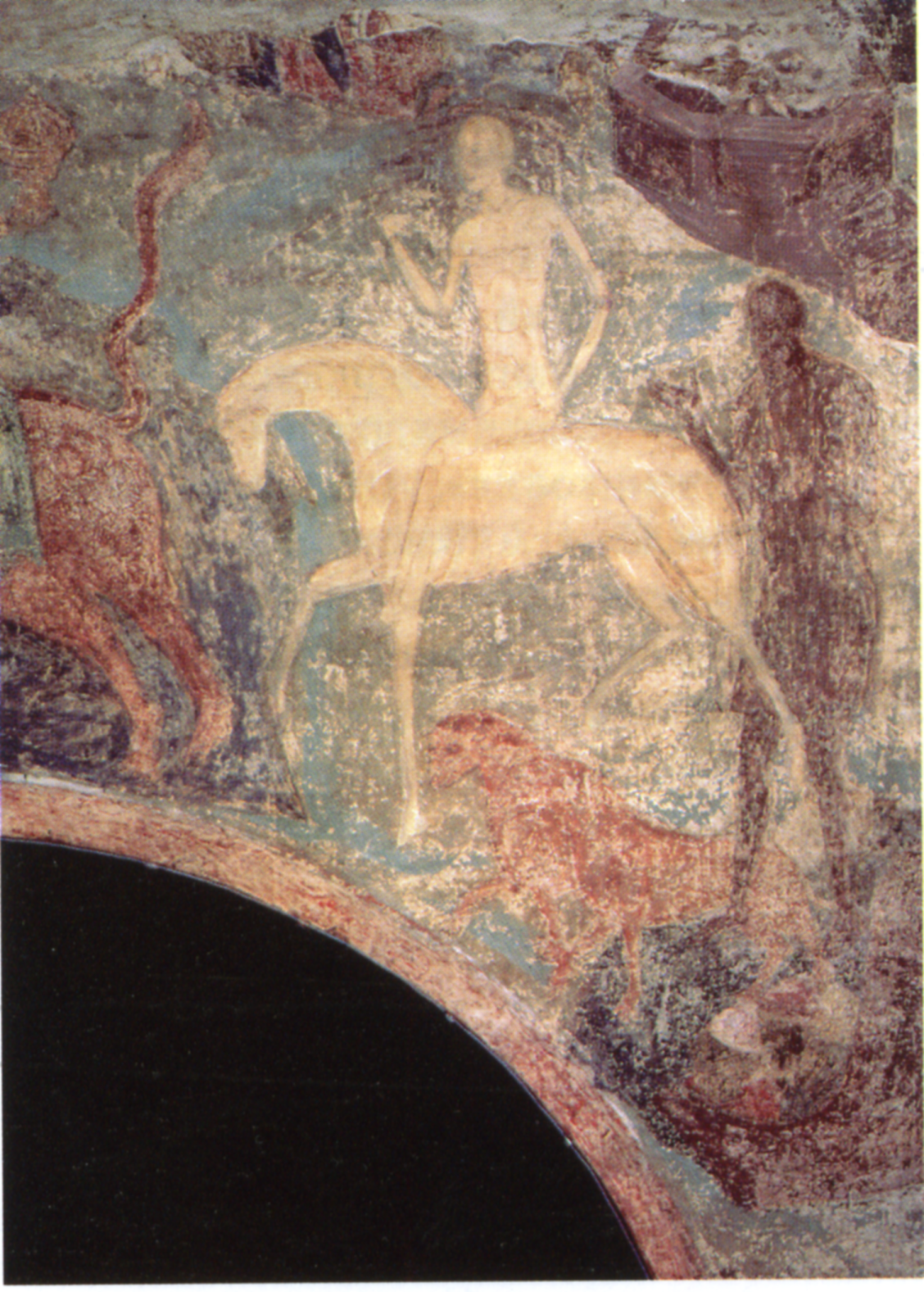 Смерть на бледном коне.
Роспись западной стены 
Благовещенского собора 
Московского
Кремля
1547-1551
Апокалипсис. Начало XVI века (?). Икона Успенского собора Московского Кремля
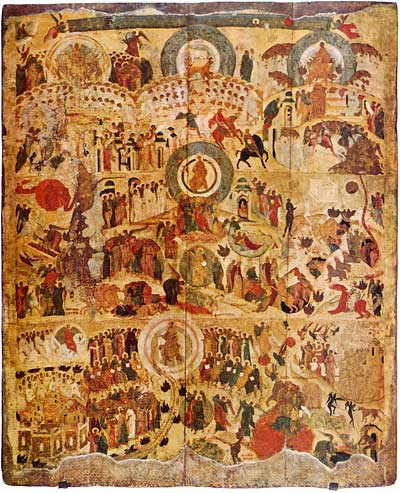 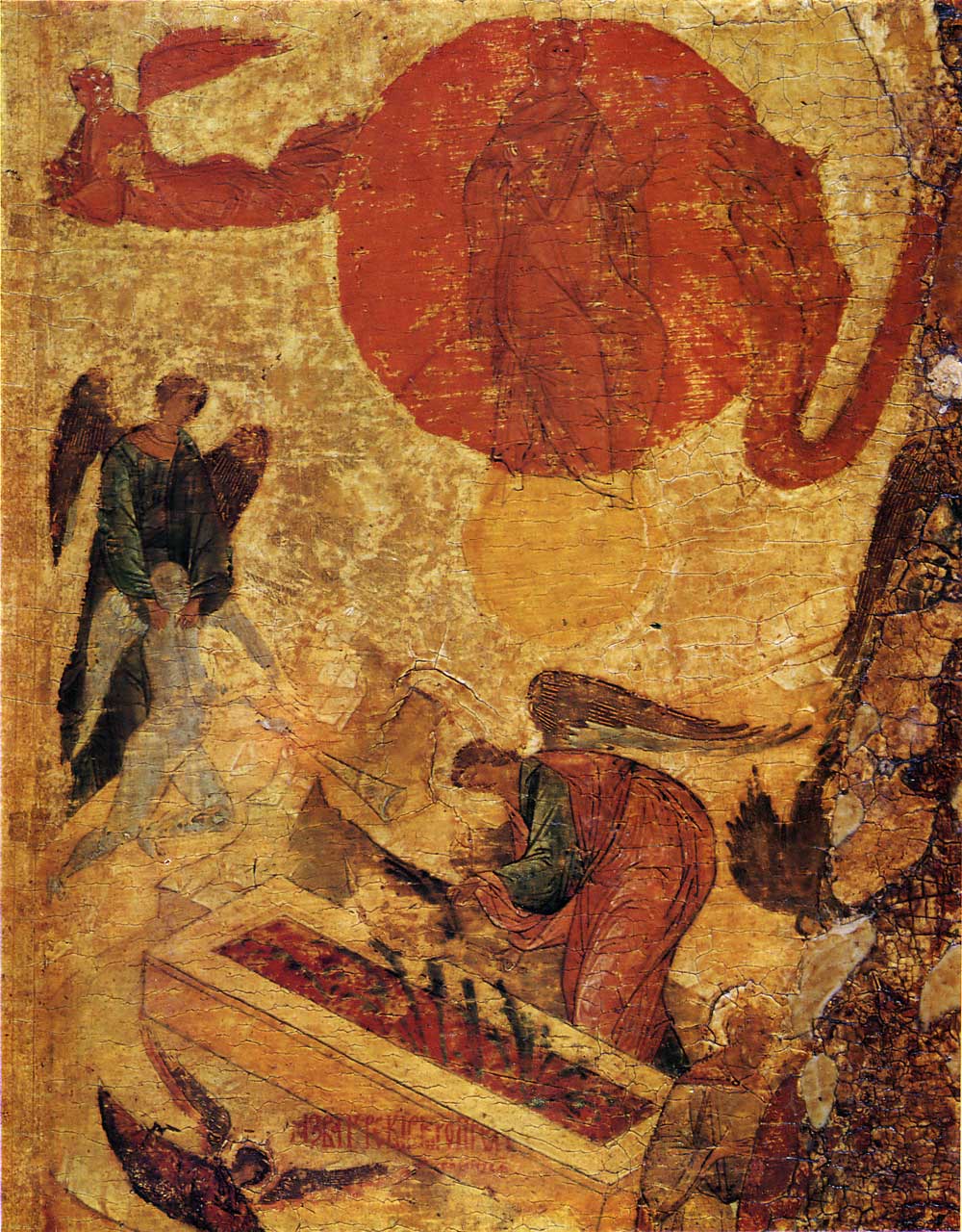 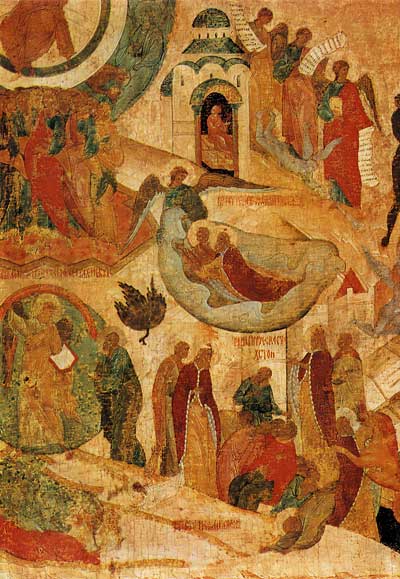 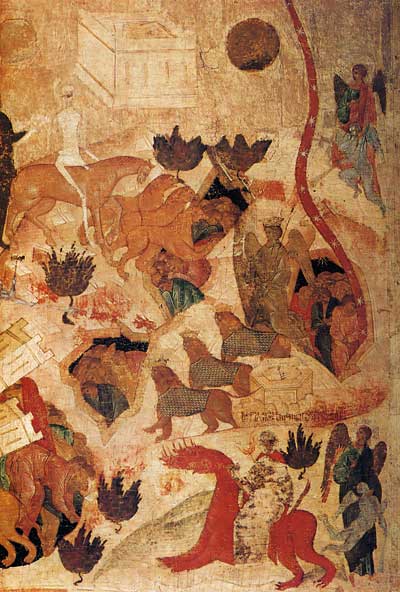 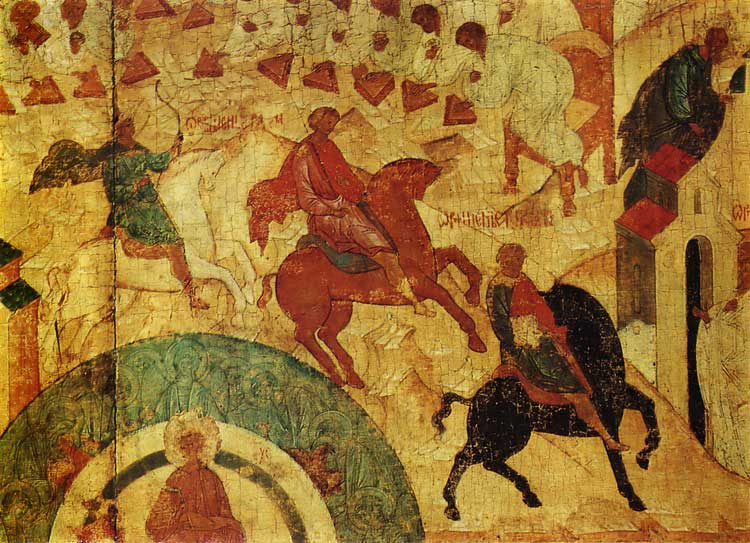 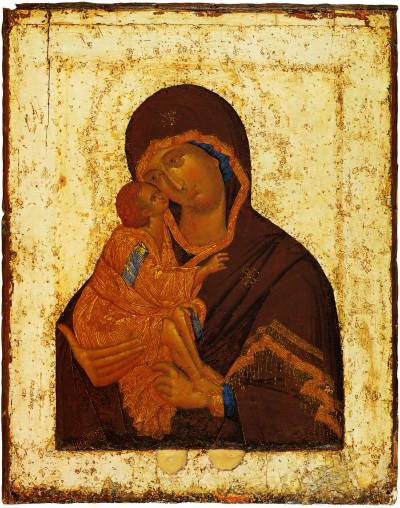 Богоматерь Донская
Двусторонняя икона
1390-е годы

86 × 67 см
Государственная Третьяковская галерея, Москва, Россия
Инв. 14244

Оборот иконы — Успение Богоматери.

Написана для Успенского собора в Коломне, откуда в XVII веке перенесена в Благовещенский собор Московского Кремля.
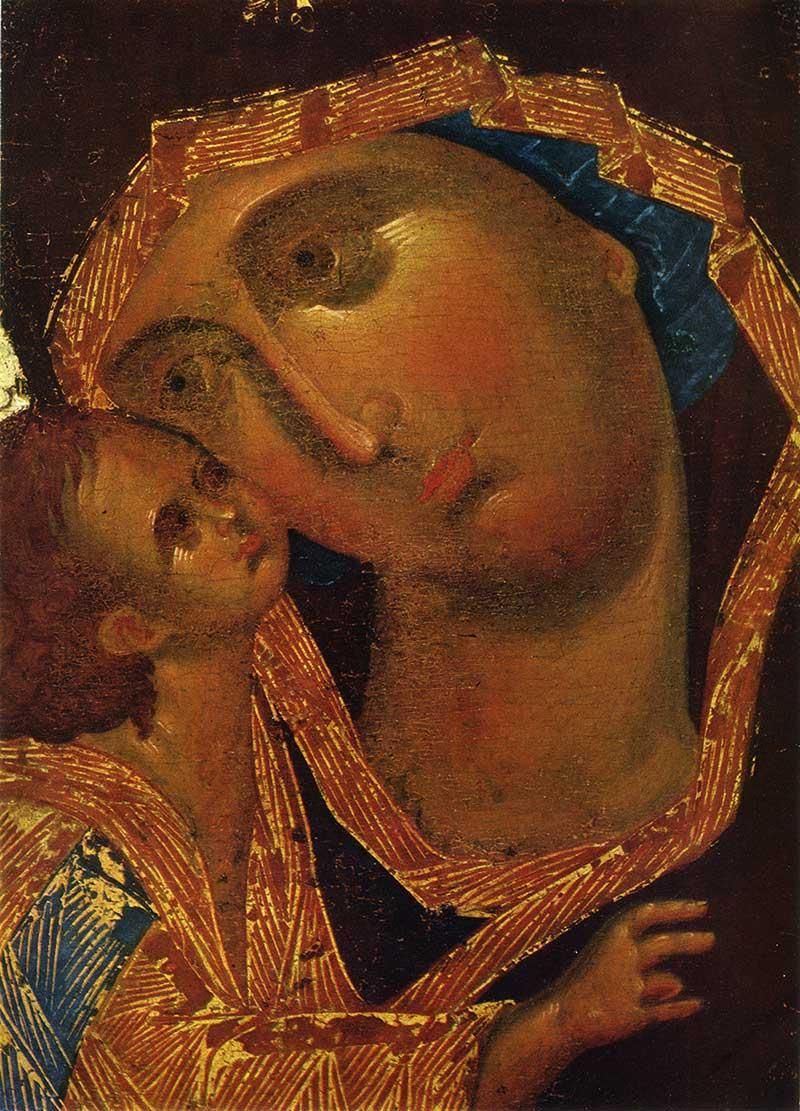 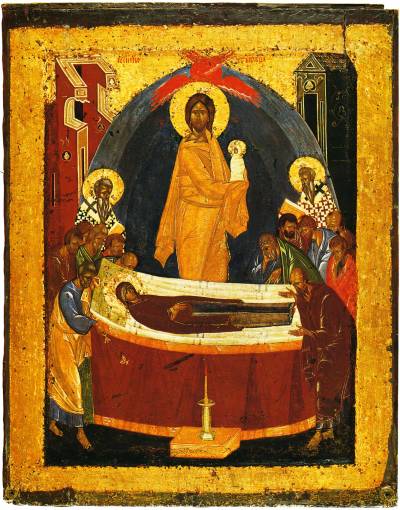 Успение. На обороте иконы «Богоматерь Донская»
Деисус. 
Начало XV века.
Из Успенского собора Коломны (?)
Благовещенский собор Московского Кремля.
Поставлен здесь в 1547 году после пожара
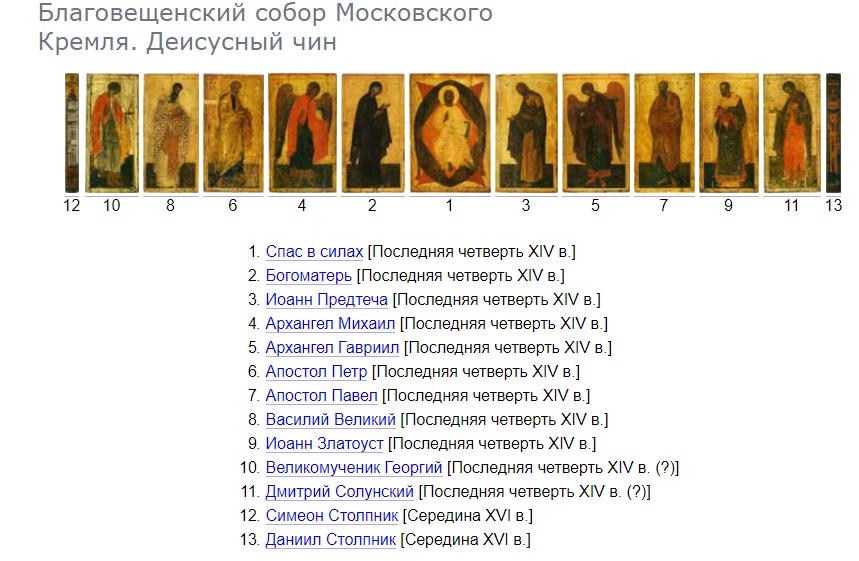 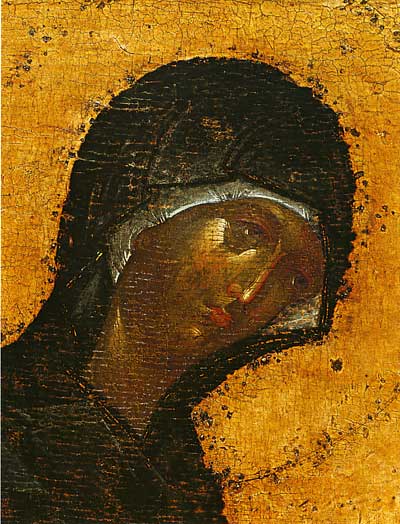 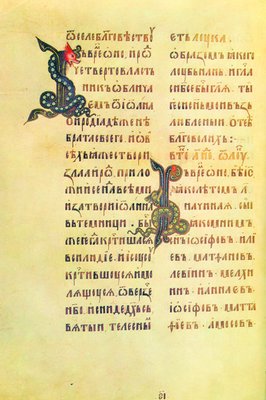 Инициалы.
Евангелие Фёдора Кошки. 1392.
(РГБ. Ф. 304. III. № 4/М. 8654)
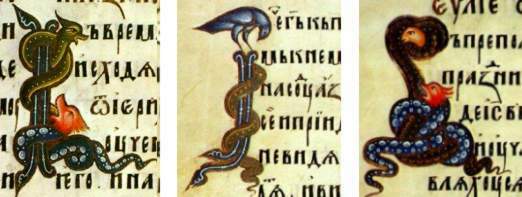 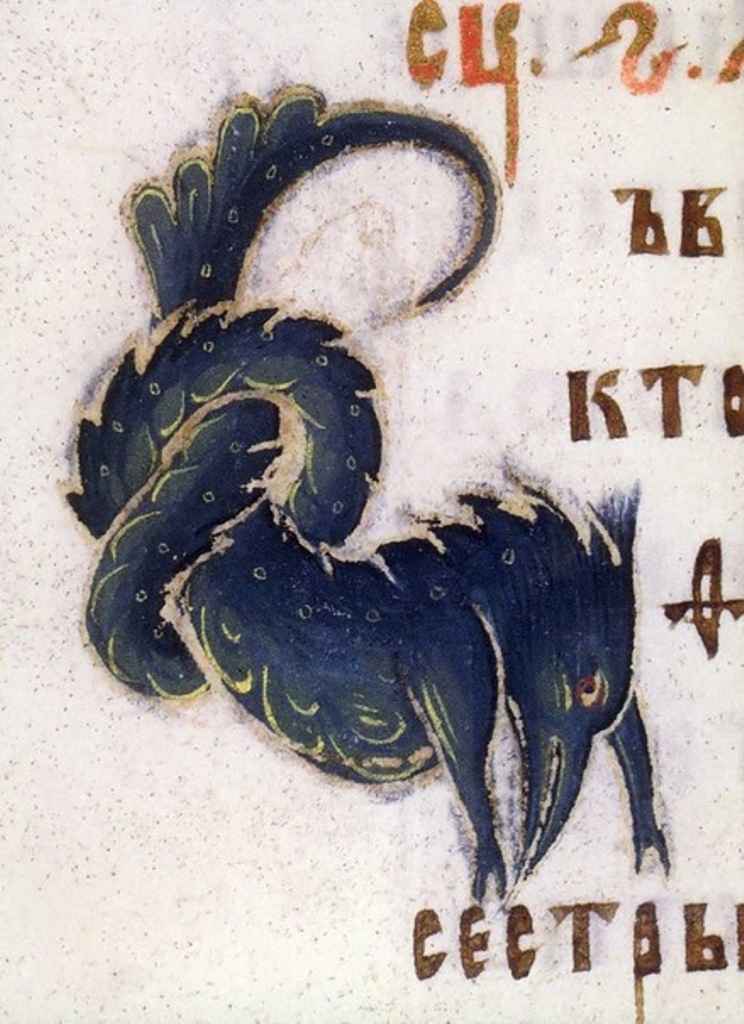 О сих до здѣ. Аминь.